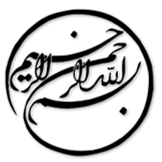 بخشش در زمینه طلاق: مطالعه تغییر ناپذیری اندازه گیری (هم ارزی اندازه گیری) میان فرهنگی از طریق تحلیل عاملی چند گروهی (CFA) در شیلی و اسپانیا
دانشجو:
استاد:
سال تحصیلی:
نام درس:
فصل اول: مقدمه

طلاق عموما یک تجربه استرس زاست که شامل سازماندهی مجدد بسیاری از زمینه های زندگی است، و معمولاً با پیامدهای نامطلوب بر بهزیستی روانشناختی و سلامت روان همراه است.
 در زمینه طلاق، بخشش با سازگاری بهتر با جدایی، رضایت بیشتر از زندگی و میزان کمتر مشکلات سلامت روان پس از جدایی مرتبط است. بعلاوه، بخشش همسر سابق باعث ایجاد اتحاد مثبت والدین، حمایت بیشتر از طرف شریک قبلی ، کاهش پیامدهای منفی بر فرزندان، کاهش احساسات منفی (یعنی رنجش و خشم) نسبت به فرد مقصر و کاهش تمایل به تنبیه در پاسخ به خطای او می شود.
هدف این مطالعه بررسی هم ارزی میان فرهنگی یکی از پرکاربردترین مقیاس‌ها برای سنجش بخشش در زمینه طلاق، پرسشنامه بخشش در طلاق-جدایی (CPD-S)  در نمونه ای از افراد مطلقه شیلیایی و اسپانیایی است.
1/9
فصل اول
مقدمه
1
فصل دوم: ابزار و روشها

ابزار
بخشش شریک سابق با پرسشنامه 5 سوالی بخشش در جدایی-طلاق (CPD-S؛ یارنوز یابن و کومینو، 2012) مورد ارزیابی قرار گرفت. موارد عبارتند از: «من از همسر سابقم عصبانی هستم»، «نمی توانم همسر سابقم را به خاطر جدایی سرزنش نکنم»، «من همسر سابقم را بخشیده ام»، «اگر چه رفتار همسر سابقم به من صدمه زد اما من کینه ای ندارم» و « امیدوارم همسر سابقم به خاطر تمام آسیب هایی که به من وارد کرد، به آنچه که شایسته اوست، برسد » . این مقیاس دارای پایایی 0.77 برای نسخه اصلی و 0.75 برای نسخه شیلیایی بود.
2/9
فصل دوم
ابزار و روشها
2
1
لطفا توجه داشته باشيد
که اين فايل تنها بخشی از محصول بوده و صرفا جهت معرفی محصول ميباشد
برای خريداری و دانلود فايل کامل مقاله به زبان فارسی
با فرمت پاورپوينت (با قابليت ويرايش(
اينجا کليک نماييد.
فروشگاه اينترنتی ايران عرضه www.iranarze.ir
5
4
3
2
1